Sample University Diverse Learning Environments Survey 2018-19 Results
Full-time Respondents

Sample University
N=99

Comparison Group
N=1,085
Higher Education Research Institute, University of California at Los Angeles
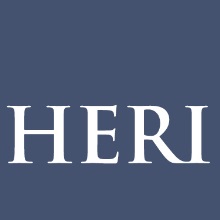 Table of Contents
Demographics
Gender Identity
Sexual Orientation
Race/Ethnicity
Class Year or Credits Completed

Campus Climate
Sense of Belonging
Academic Validation
General Interpersonal Validation
Institutional Commitment to Diversity
Discrimination and Bias
Harassment 
Conversations Across Difference
Institutional Practices
Curriculum of Inclusion
Co-Curricular Diversity Activities
Navigational Action

Student Learning Outcomes
Habits of Mind
Application of Learning
Academic Self-Concept
Pluralistic Orientation
Civic Engagement
2018-19 Diverse Learning Environments Survey
2
EMBRACING DIVERSITY PROMOTES  
  STUDENT SUCCESS
The First Year is Important…
Results from the Diverse Learning Environments Survey (DLE) can be used to assess the impact of the environments that help shape learning, providing important information on the intersection of:

Campus Climate 
Institutional Practices
Student Learning Outcomes
3
2018-19 Diverse Learning Environments Survey
A Note about HERI Factors
HERI uses Factors throughout this PowerPoint to help summarize important information about your students from the DLE.  
	
	Factors use confirmatory factor analysis to aggregate the results from CIRP questions that tap into key aspects of the college experience. They focus on student traits and institutional practices contributing to students’ academic and social development.
4
2018-19 Diverse Learning Environments Survey
[Speaker Notes: Factors are reported for all full-time students, denoted as “All FT,” and are also broken out by “Men” and “Women.” Bar graphs depicting mean scores are shown for your institution and comparison group. 


Following the factors, individual survey items relevant to each of the categories are presented.]
Demographics
2018-19 Diverse Learning Environments Survey
Demographics
Gender Identity
6
2018-19 Diverse Learning Environments Survey
DemographicsRace/ Ethnicity
7
2018-19 Diverse Learning Environments Survey
[Speaker Notes: Respondents may select one or more categories for this item.

The total percentage may not add to 100.]
DemographicsRace/Ethnicity Group
8
2018-19 Diverse Learning Environments Survey
[Speaker Notes: The Race/Ethnicity variable displayed here is “RACEGROUP”.  It is an aggregated variable with the total percentage adding to 100. The method for aggregating is as follows:

 Respondents who marked more than one racial category are included in “Two or more.”]
Demographics
Class Year
9
2018-19 Diverse Learning Environments Survey
Demographics
Credits Completed
10
2018-19 Diverse Learning Environments Survey
Campus Climate
The social and psychological climate on campus can impact students’ ability to benefit from their educational environment and their academic success.
2018-19 Diverse Learning Environments Survey
[Speaker Notes: Campus Climate is represented by the following factors:
Sense of Belonging, Academic Validation, General Interpersonal Validation, Institutional Commitment to Diversity, Discrimination and Bias, Harassment and Conversations Across Difference.]
Sense of BelongingThe campus community is a powerful source of influence on students’ development. Sense of Belonging measures the extent to which students feel a sense of academic and social integration on campus.
Items

I feel a sense of belonging to this campus
I feel that I am a member of this college
If asked, I would recommend this college to others
 I see myself as part of the campus community
12
2018-19 Diverse Learning Environments Survey
12
[Speaker Notes: Mean comparisons for your institution and comparison group are shown for all full-time students, broken out by gender.

Items listed at right appear in the order in which they contribute to the factor.]
Academic ValidationFaculty interactions in the classroom can foster students’ academic development. Academic Validation measures students’ views of the extent to which faculty actions in class reflect concern for their academic success.
Items

Felt that my contributions were valued 
Felt that faculty provided me with feedback that helped me assess my progress 
Felt that faculty encouraged me to ask questions and participate in class discussions
Faculty were able to determine my level of understanding of the course material
13
2018-19 Diverse Learning Environments Survey
13
[Speaker Notes: Mean comparisons for your institution and comparison group are shown for all full-time students, broken out by gender.

Items listed at right appear in the order in which they contribute to the factor.]
General Interpersonal Validation General Interpersonal Validation is a unified measure of students’ view of faculty and staff’s attention to their development.
Items

At least one faculty member has taken an interest in my development
Faculty believe in my potential to succeed academically
At least one staff member has taken an interest in my development
Faculty empower me to learn here
Staff encourage me to get involved in campus activities
 Staff recognize my achievements
14
2018-19 Diverse Learning Environments Survey
14
[Speaker Notes: Mean comparisons for your institution and comparison group are shown for all full-time students, broken out by gender.

Items listed at right appear in the order in which they contribute to the factor.]
Institutional Commitment to Diversity Institutional Commitment to Diversity is a measure of a student’s perception of the campus’ commitment to diversity.
Items

Promotes the appreciation of cultural differences 
Has a long-standing commitment to diversity
Accurately reflects the diversity of its student body in publications (e.g., brochures, website, etc.)
Has campus administrators who regularly speak about the value of diversity
15
2018-19 Diverse Learning Environments Survey
15
[Speaker Notes: Mean comparisons for your institution and comparison group are shown for all full-time students, broken out by gender.

Items listed at right appear in the order in which they contribute to the factor.]
Institutional Commitment to Diversity Institutional Commitment to Diversity is a measure of a student’s perception of the campus’ commitment to diversity.
Has a lot of racial tension
Has a right to ban extreme speakers from campus
Has an obligation to prohibit racist and sexist speech on campus
Your Institution         Comparison Group
     Strongly Agree           Strongly Agree 
     Agree	               Agree
16
2018-19 Diverse Learning Environments Survey
[Speaker Notes: The question stem for these items is: “Please indicate the extent to which you agree or disagree with the following statements. This college:”

The response options include: “Strongly Agree”, “Agree”, “Disagree” (not shown here), “Strongly Disagree” (not shown here).]
Discrimination and Bias  Discrimination and Bias measures the frequency of students’ experiences with more subtle forms of discrimination.
Items

Verbal comments
Witnessed discrimination
Cyberbullying (e.g., emails, texts, social media)
Heard insensitive or disparaging remarks about race/ethnicity from faculty
Heard insensitive or disparaging remarks about race/ethnicity from students
Exclusion (e.g., from gatherings, events)
Heard insensitive or disparaging remarks about race/ethnicity from staff
Offensive visual images or items
2018-19 Diverse Learning Environments Survey
17
17
[Speaker Notes: Mean comparisons for your institution and comparison group are shown for all full-time students, broken out by gender.

Items listed at right appear in the order in which they contribute to the factor.]
Harassment Harassment measures the frequency that students experience threats or harassment.
Items

Physical assaults or injuries
Threats of physical violence
Anonymous phone calls
Damage to personal property
Reported an incident of sexual harassment to a campus authority
Reported an incident of discrimination to a campus authority 
Been sexually harassed
18
2018-19 Diverse Learning Environments Survey
18
[Speaker Notes: Mean comparisons for your institution and comparison group are shown for all full-time students, broken out by gender.

Items listed at right appear in the order in which they contribute to the factor.]
Conversations Across Difference Measures how often students have in-depth conversations with diverse peers. Students who engage with diverse peers are more likely to achieve change across a wide range of student learning outcomes.
Items
 How often in the past year did you interact with someone:

From a socioeconomic class different from your own
From a religion different from your own
Of a sexual orientation different from your own
From a country other than your own
With a disability
Discuss issues related to sexism, gender differences or gender equity
19
19
2018-19 Diverse Learning Environments Survey
[Speaker Notes: Mean comparisons for your institution and comparison group are shown for all full-time students, broken out by gender.

Items listed at right appear in the order in which they contribute to the factor.]
Institutional Practices
Guided and intentional campus practices that create opportunities for interaction among a diverse student body help students become active agents in their own learning.
2018-19 Diverse Learning Environments Survey
[Speaker Notes: Institutional Practices is represented by the following factors:
Curriculum of Inclusion, Co-Curricular Diversity Activities.

Navigational Action is delineated via six individual items.]
Curriculum of InclusionPedagogy and course content resonate with students’ identities and help students feel valued and affirmed as learners. Curriculum of Inclusion measures the number of courses a student has taken that include materials and pedagogy addressing diversity.
Items
Materials/readings about race/ethnicity
Materials/readings about socioeconomic class differences
Materials/readings about privilege
Materials/readings about sexual orientation
Materials/readings about gender/gender identity
Materials/readings about disability
Opportunities for intensive dialogue between students with different backgrounds and beliefs
Opportunities to study and serve communities in need (e.g., service learning)
21
2018-19 Diverse Learning Environments Survey
21
[Speaker Notes: Mean comparisons for your institution and comparison group are shown for all full-time students, broken out by gender.

Items listed at right appear in the order in which they contribute to the factor.]
Co-Curricular Diversity Activities Co-Curricular Diversity Activities is a measure of students’ involvement with institutional programs focused on diversity issues.
Items

Participated in ongoing campus-organized discussions on racial/ethnic issues (e.g., intergroup dialogue)
Attended events focused on diversity (e.g., presentations, performances, art exhibits, debates)
Participated in Campus Center activities (e.g., LGBTQ+, Racial/Ethnic, Cultural, Women’s/Men’s, Religious, Disability Centers)
2018-19 Diverse Learning Environments Survey
22
22
[Speaker Notes: Mean comparisons for your institution and comparison group are shown for all full-time students, broken out by gender.

Items listed at right appear in the order in which they contribute to the factor.]
Navigational Action These items illustrate how often students participated in institutional programs or engaged in activities that would help them successfully traverse the institution.
Academic Advising
Career Counseling & Advising
Attended Professors’ Office Hours
Your Institution         Comparison Group
     Frequently                  Frequently
     Occasionally               Occasionally
23
2018-19 Diverse Learning Environments Survey
[Speaker Notes: The question stem for the first and third item is: “Since entering this college, how often have you utilized…”

The question stem for the second item is: “Since entering this college, how often have you…”

The response options include: “Frequently,” “Occasionally,” and “Not at All” (not shown here).]
Navigational Action These items illustrate how often students participated in institutional programs or engaged in activities that would help them successfully traverse the institution.
Student Health Services
Campus Safety Services (Safe Walk, Public Safety/Police Department, etc.)
Student Psychological Services
Your Institution         Comparison Group
     Frequently                  Frequently
     Occasionally               Occasionally
24
2018-19 Diverse Learning Environments Survey
[Speaker Notes: The question stem for the first two items is: “Since entering this college, how often have you utilized…”

The question stem for the third item is: “Since entering this college, how often have you…”

The response options include: “Frequently,” “Occasionally,” and “Not at All” (not shown here).]
Student Learning Outcomes
Students develop across a range of outcomes related to complex thinking, ethical decision-making, and capacity for citizenship when they are exposed to diversity.
2018-19 Diverse Learning Environments Survey
[Speaker Notes: Student Learning Outcomes is represented by the following factors:
Habits of Mind, Academic Self-Concept, Pluralistic Orientation, and Civic Engagement.

Integration of Learning is delineated via three individual items.]
Habits of Mind Habits of Mind is a unified measure of the behaviors and traits associated with academic success. These learning behaviors are seen as the foundation for lifelong learning.
Items

Seek solutions to problems and explain them to others
Evaluate the quality or reliability of information you received
Support your opinion with a logical argument
Seek alternative solutions to a problem
Take a risk because you feel you have more to gain
Ask questions in class 
Explore topics on your own, even though it was not required for a class
Accept mistakes as part of the learning process
Look up scientific research articles and resources
2018-19 Diverse Learning Environments Survey
26
26
[Speaker Notes: Mean comparisons for your institution and comparison group are shown for all full-time students, broken out by gender.

Items listed at right appear in the order in which they contribute to the factor.]
Application of Learning
Apply concepts from courses to real life situations
Evaluate the quality or reliability of information you received
Your Institution         Comparison Group
     Frequently                  Frequently
     Occasionally               Occasionally
27
2018-19 Diverse Learning Environments Survey
27
[Speaker Notes: How often in the past year did you: 
(% Indicating “Frequently” or “Occasionally”)]
Academic Self-Concept
Self-awareness and confidence in academic environments help students learn by encouraging their intellectual inquiry. Academic Self-Concept is a unified measure of students’ beliefs about their abilities and confidence in academic environments.
Items

Self-rated academic ability
Self-rated self-confidence (intellectual)
Self-rated drive to achieve
Self-rated mathematical ability
28
2018-19 Diverse Learning Environments Survey
28
[Speaker Notes: Mean comparisons for your institution and comparison group are shown for all full-time students, broken out by gender.

Items listed at right appear in the order in which they contribute to the factor.]
Pluralistic Orientation
Pluralistic Orientation measures skills and dispositions appropriate for living and working in a diverse society.
Items

Tolerance of others with different beliefs
Openness to having my own views challenged
Ability to work cooperatively with diverse people
Ability to discuss and negotiate controversial issues
Ability to see the world from someone else's perspective
29
2018-19 Diverse Learning Environments Survey
29
[Speaker Notes: Mean comparisons for your institution and comparison group are shown for all full-time students, broken out by gender.

Items listed at right appear in the order in which they contribute to the factor.]
Civic EngagementEngaged citizens are a critical element in the functioning of our democratic society. Civic Engagement measures the extent to which students are motivated and involved in civic, electoral, and political activities.
Items

Demonstrated for a cause (e.g., boycott, rally, protest)
Publicly communicated your opinion about a cause (e.g., blog, email, petition)
Discussed politics
Performed community service
30
2018-19 Diverse Learning Environments Survey
30
[Speaker Notes: Mean comparisons for your institution and comparison group are shown for all full-time students, broken out by gender.

Items listed at right appear in the order in which they contribute to the factor.]
Connections between climate, institutional practices and outcomes can foster success.
For more information about HERI/CIRP SurveysThe Freshman SurveyYour First College Year Survey
Diverse Learning Environments SurveyCollege Senior Survey
The Faculty Survey
Staff Climate Survey 
Please contact:
heri@ucla.edu(310) 825-1925www.heri.ucla.edu
31
2018-19 Diverse Learning Environments Survey